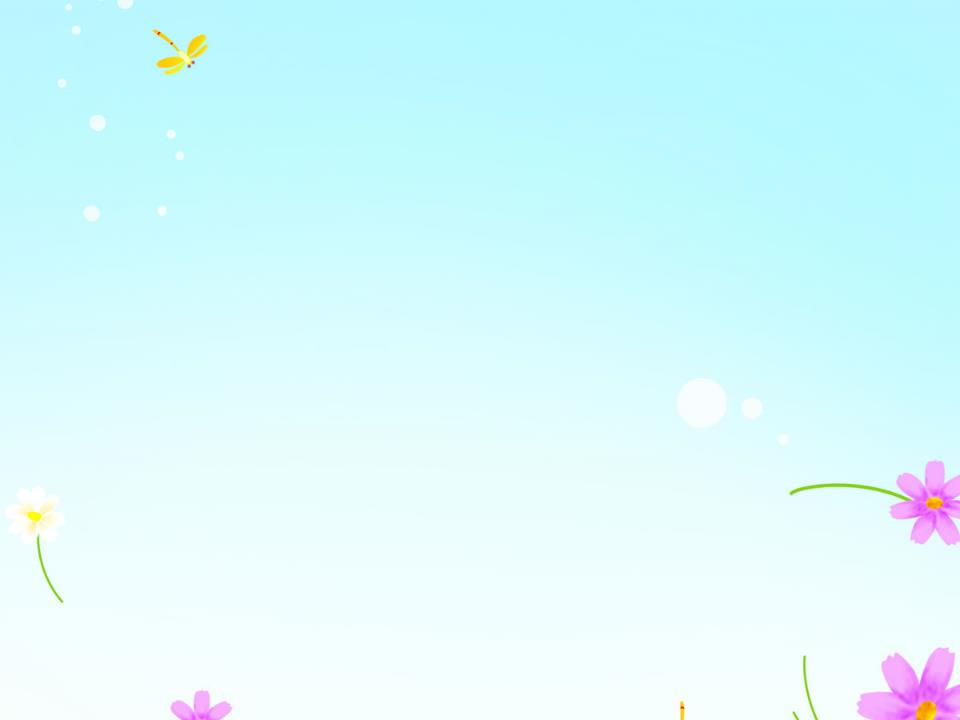 Муниципальное бюджетное дошкольное 
образовательное учреждение 
«Детский сад №9 «Теремок»
ПРОЕКТ
«Посидим рядком, поговорим ладком»
Воспитатель: Свяжина Наталья Николаевна
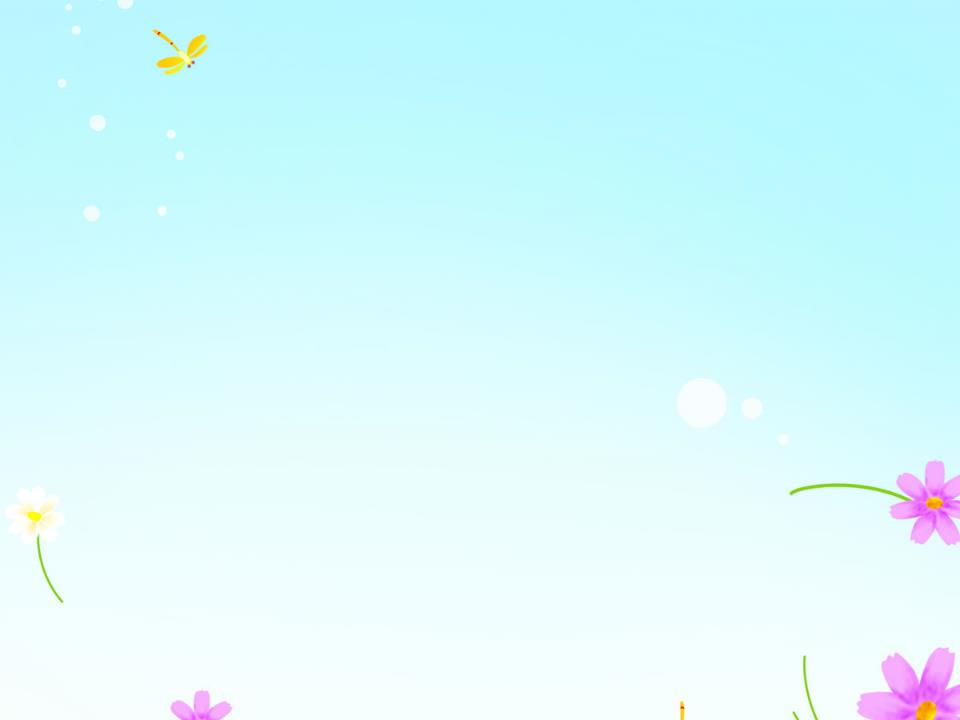 Цель: создание условий для развития речевой активности детей. 
 
Задачи:
- развивать и обогащать речь детей посредством игровой деятельности;
- учить понимать речь окружающих без наглядного сопровождения;
- формировать способность понимать произведения русского поэтического фольклора и произведения художественной литературы, потребность в общении с взрослыми и сверстниками посредством речи.
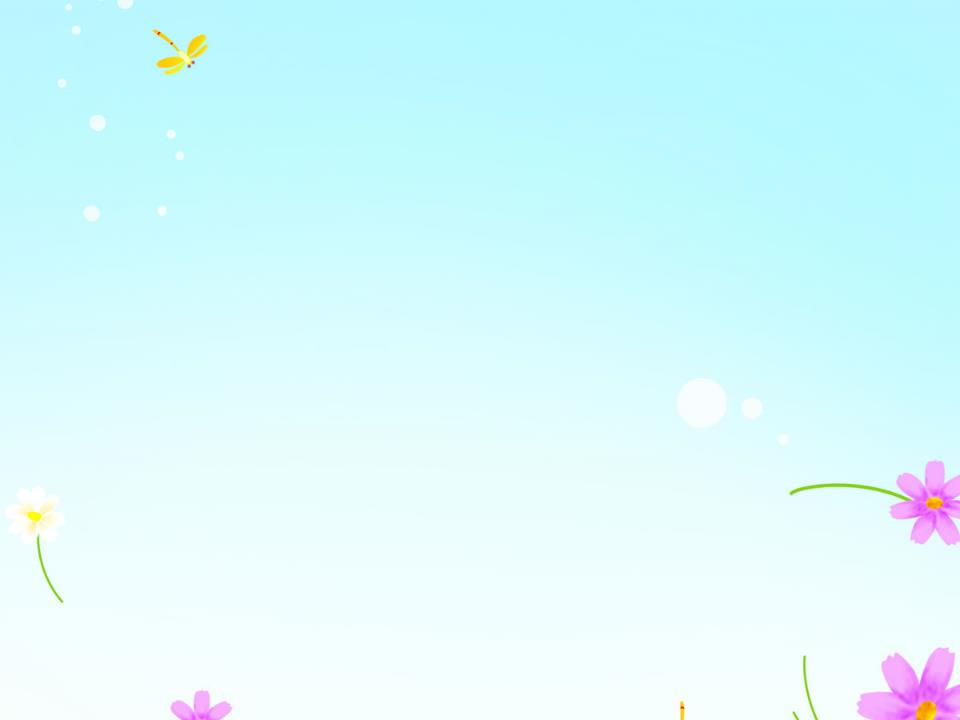 Дидактические игры:
Сюжетно-ролевые игры:
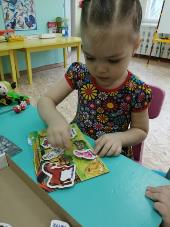 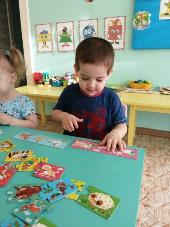 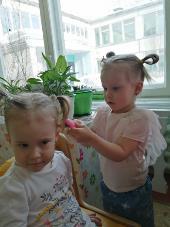 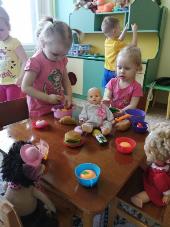 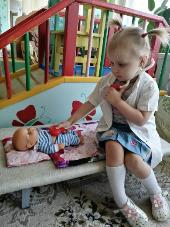 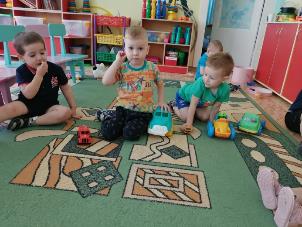 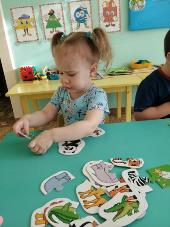 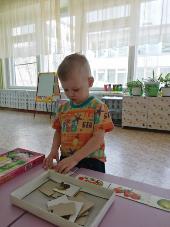 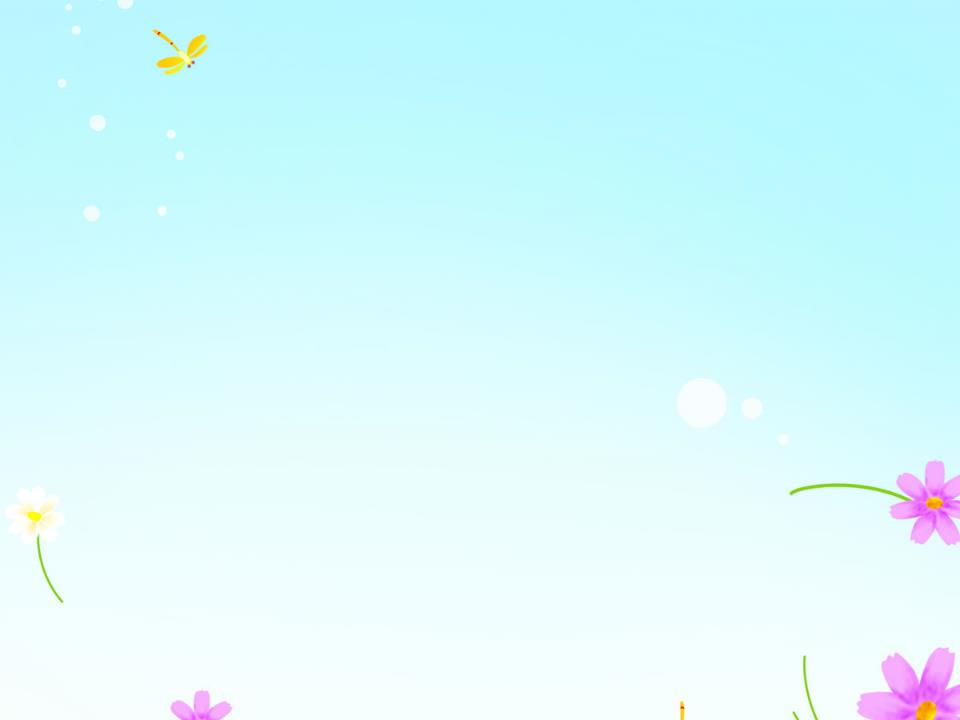 Художественная литература:
Подвижные игры:
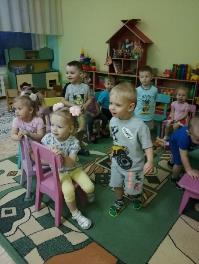 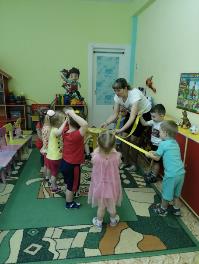 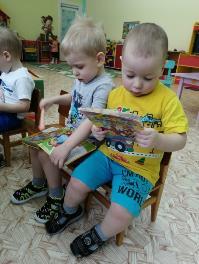 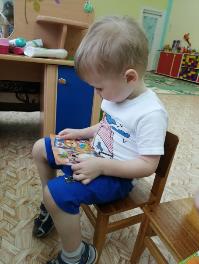 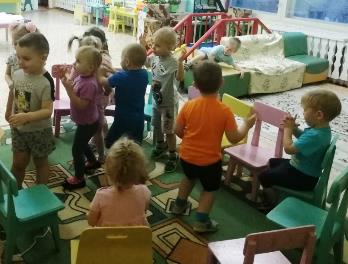 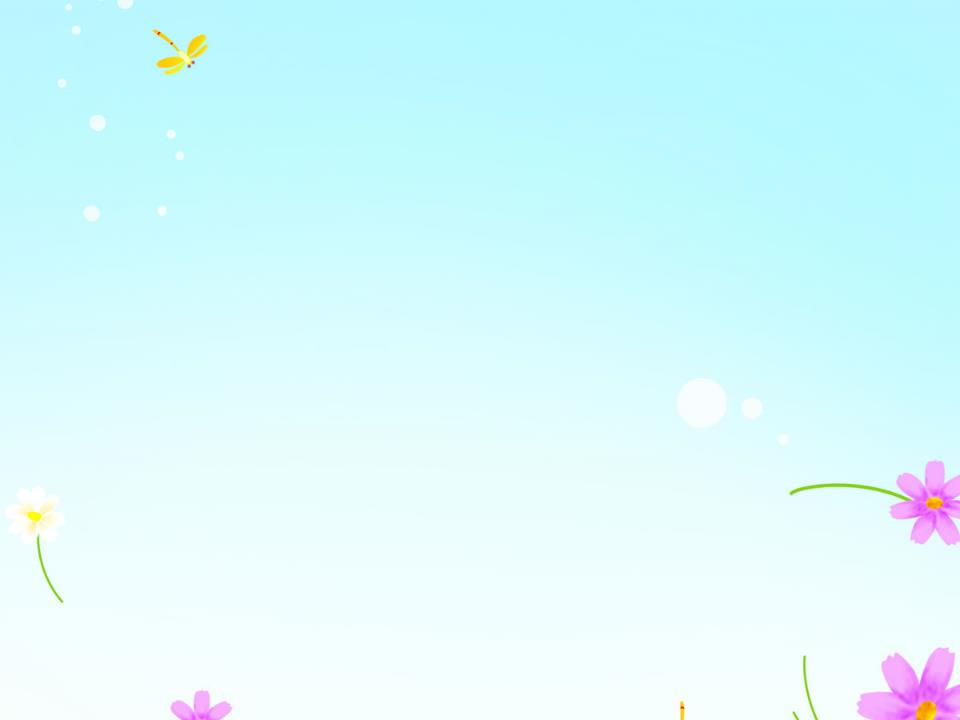 Игры на развития дыхания:
Развитие мелкой моторики:
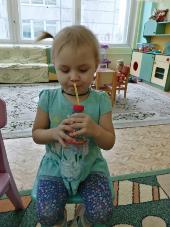 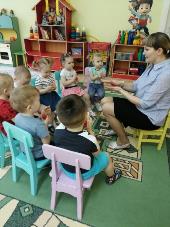 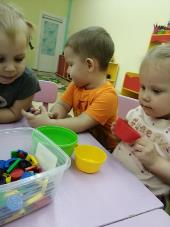 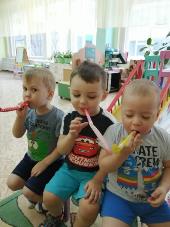 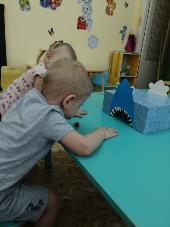 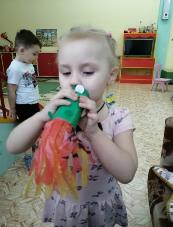 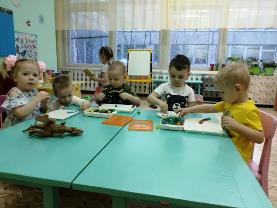 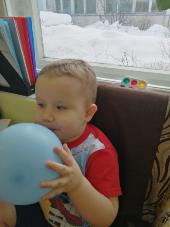